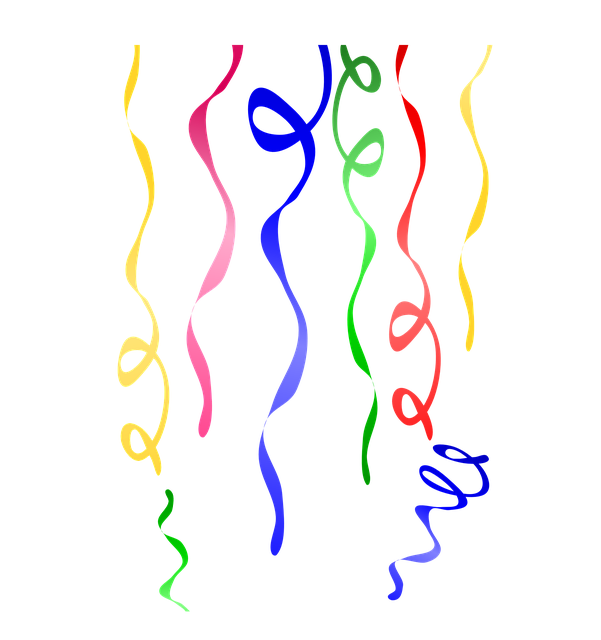 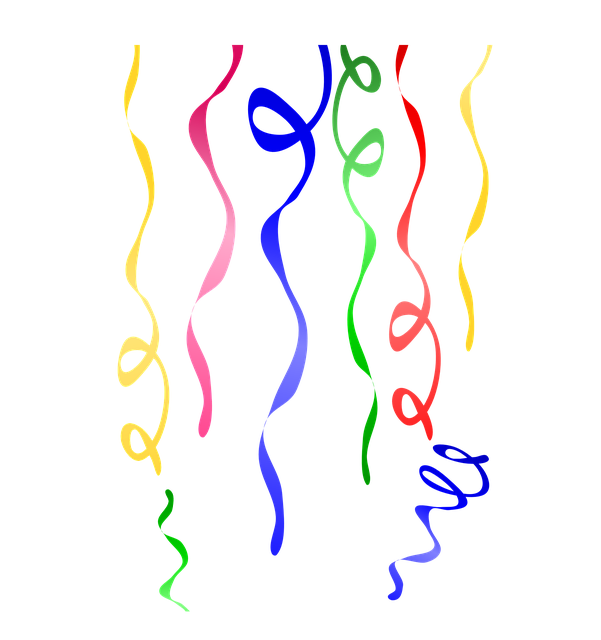 Uitnodiging
Kom jij ook?
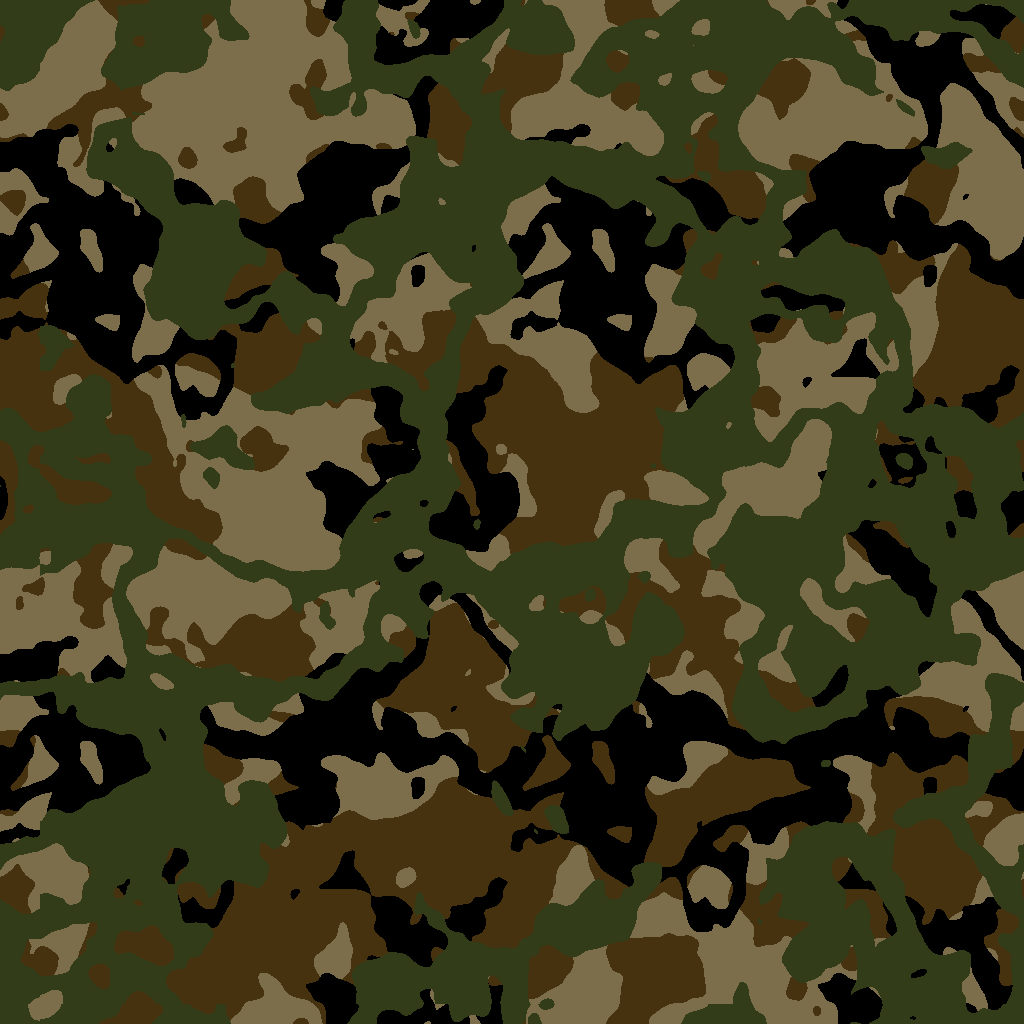 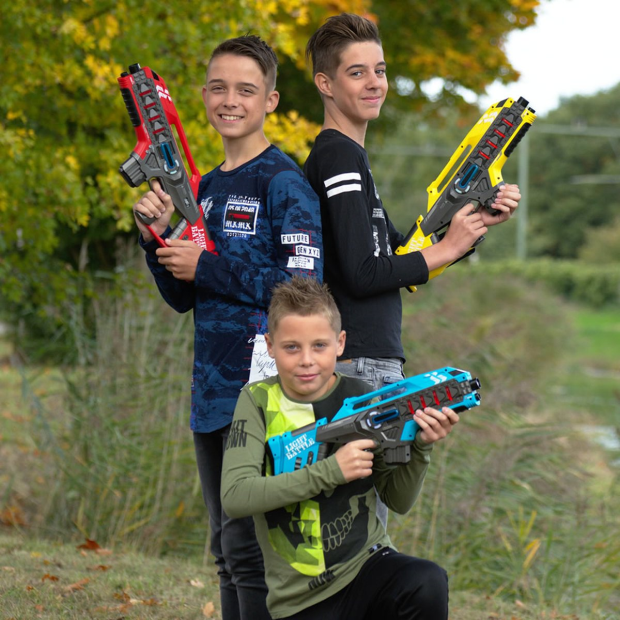 Hoi……………………………………………………..
Op……………………………………………… geef ik een lasergamefeestje
Het begint om: ……………………..

En het is voorbij om: …………………...
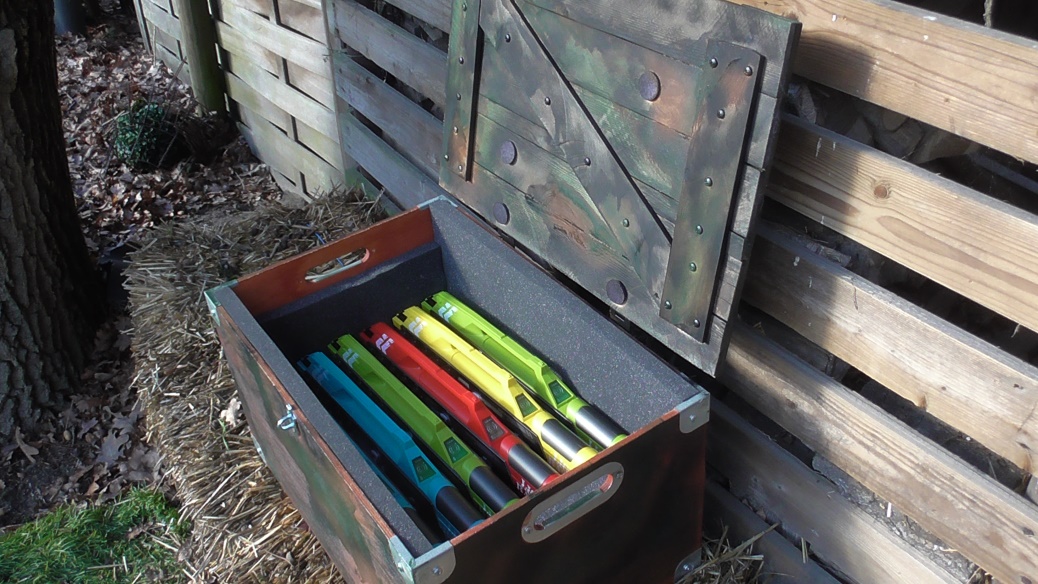 Bij het volgende adres: 

……………………………………………………………………

……………………………………………………..
Wat ik je nog wil zeggen: …………………….

 ………………………………………………………………………………
Groetjes van: ………………….
Ik geef een lasergamefeestje!
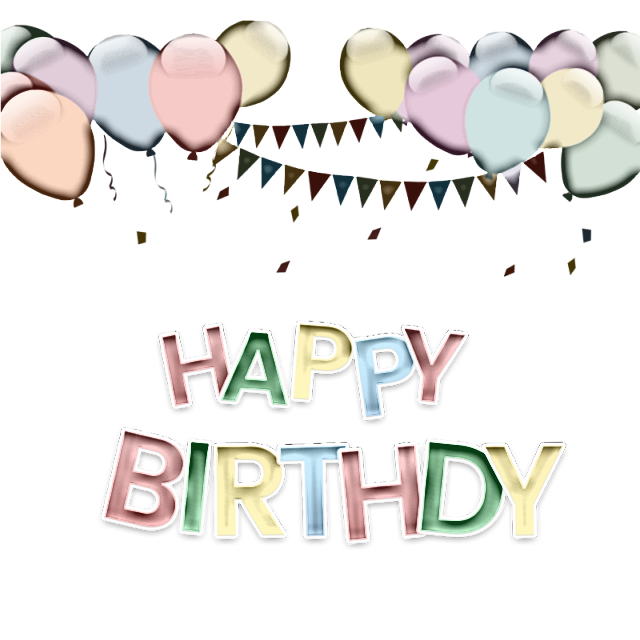 Ook lasergames huren?

Lasergamenvoorthuizen.nl